Creating Effective Multiple-Choice ItemsDesigning Items to Test Critical Thinking Valencia CollegeOctober 10, 2014
Steven M. Downing, PhD
Emeritus
University of Illinois at Chicago
Department of Medical Education
sdowning@uic.edu
Objectives
At the conclusion of this workshop, participants will be able to:

Discuss the strengths and limitations of various selected-response item types:
Multiple-choice, testlets and complex formats 
Identify cognitive levels of MCQs 
Identify items intended to measure higher-order cognitive knowledge
Identify common MC item flaws
Suggest edits to flawed items to improve quality
FrameworkCognitive Assessment
Summative Assessment
Some “stakes” from the summative tests
Not formative testing primarily intended for feedback/teaching/learning
Selected-Response (SR) Items
Multiple-choice type formats (lots of variants)
Not constructed-response (CR) items
Essays, performance exams, oral exams
Anatomy of a Test Item
A 25-year-old woman is seen for prenatal care at 14 weeks of gestation. She informs you that she has human immunodeficiency virus and takes zidovudine, lamivudine, and efavirenz daily. The fetal malformation for which her fetus is at the greatest teratogenic risk is


(A) ambiguous genitalia
(B) duodenal atresia
*(C) neural tube defect
(D) polydactyly
(E) ventricular septal defect
STEM
(CLINICAL SCENARIO)
LEAD-IN
(DIRECT QUESTION OR INCOMPLETE SENTENCE)
OPTIONS
(1 CORRECT ANSWER AND 2-4 DISTRACTORS)
Multiple-choice Item
Most research-based item type
100 years+ of validity evidence for item type
Essential Characteristics:
focused stems; direct question
important/essential content at higher cognitive level
three options—minimum
Use as many options as reasonable
only one correct answer
positive stems only--avoid negatives
avoid cues to correct answer and irrelevant difficulty
What about this item?
Which of the following statements, regarding liability issues, is accurate?
A. If it is proven at trial that an officer committed a tort or civil rights violation as part of his/her duties, the employing agency will likely be liable for damages, either through direst liability, and/or through vicarious liability. 
B. Commonly, actions taken which will cause direct liability include negligent hiring of a problem employee, negligent assignment of duties to a person who does not have the ability to perform them, or negligent retention of a problem employee, but does not include failure to train an employee. 
C. Sovereign Immunity laws provide some of the most important protections for governmental agencies. These laws include lists of circumstances and requirements that must be met in order for an agency to be sued, but do not cover employees. 
D. Employing agencies of any full-time law enforcement officers are required to pay the legal costs, including attorney’s fees, for any officers charged with civil or criminal actions if they occur during the performance of official duties.
This Item?
When creating a works cited entry with MLA style rules, one must always have all of the following EXCEPT
	   a.  A period
	   b.  A date
	   c.   A set of quotation marks
	   d.  A source
All of the following adolescent and adult women
 should  be offered the varicella vaccination except:

 1) health care workers
 2) household contacts of immunocompromised
 individuals
 3) pregnant women after the first trimester
 4) teachers and day care workers
 5) international travelers
Research Results
Negatively worded test items tend to be:
More confusing than positively worded questions
Examinees and item writers/reviewers
More likely to test low-level recall content
More difficult than positively worded items (mixed)
Less discriminating than positive questions (mixed)
Less reliable (mixed)
The approximate duration that cocaine can be 
detected by urine toxicology is:

A.  	12 hours
B.  	24 hours
*C.	48-72 hours
D.     5-7 days
E. 	7-10 days
Any issues with this item?
A worldwide vaccine program has just about eliminated which of the following diseases, which causes paralysis, from the earth?
	a.  hepatitis A
	b.  polio
	c.  typhoid fever
	d.  tetanus
	e.  botulism
What about this item?
Anaphylactic shock may be caused by:

A. acute allergic reaction 
B. diabetic coma 
C. epileptic seizure 
D. heart fibrillation
Some Essentials of Effective MCQs
Focus on a 
single 
important topic
Write a clear “testing point” or objective for item
Pose a clear question
Review, edit, rewrite
Testing Point
Every item must have:
Clearly stated “testing point” or objective
Examples:
“…primary reason for U.S. entry into WW I” 
“…appropriate recommendation for influenza vaccine in pregnancy.”
“…most sensitive lab investigation for clinical presentation X.”
“…most common adverse effect of drug x in population y is….”
What About This Item?
The materiality principle:
A. States that an amount can be ignored if its effect on financial statements is unimportant to the user's business decisions
B. Requires use of the allowance method for bad debts
C. Requires use of the direct write-off method
D. States that bad debts not be written off
E. Requires that expenses be reported in the same period as the sales they helped produce
Any Problems with this Item?
Which of the following name(s) is(are) correct?
            1.         sulfide ion S2-
                   2.        ammonium chloride NH4Cl
            3.         hydrochloric acid HCl (aq)
            4.         barium oxide BaO
                        a.         all
                        b.         none
                        c.         1, 2
                        d.         3, 4
                        e.         1, 3, 4
Multiple True-False Format:  Avoid
Correct statements about epidural anesthesia include:
	
  Hypotension associated with this intervention results from the 
chemical symapthectomy caused by the bupivicaine used.
  Ephedrine is contraindicated for correction of the hypotension 
because it decreases placental perfusion.
  Epidural analgesia does not prolong the duration of the first stage
 of labor, but it does prolong the second stage.
4.    Post dural tap headaches only occur with spinal
 anesthesia and are never associated with epidural anesthesia.
		A.   1 and 3 are correct
		B .  2 and 4 are correct
		C.   Only 3 is correct
		D.   All are correct
		E.    None are correct
Essentials Principles:  Achievement Testing
Every test item samples: 
some specific domain of knowledge 
important cognitive knowledge 
at the appropriate cognitive level
Inferences from samples to total domain 
If the examinee knows the information sampled, gets item correct and vise versa
All other conditions represent measurement error
More Essentials of Effective MCQs
Eliminate irrelevant difficulty
Avoid item faults that benefit the testwise
Test relevant material, vignettes in the stem (where possible)
Test higher-order cognitive knowledge
Application, problem solving, judgment, synthesis
Levels of Cognitive Process
Solves Novel
Problems
Manipulates  Knowledge
Remembers
Facts
Problem Solves New 
Problems: 
Creative
Applies
Facts, Concepts
  Knowledge
Recalls Facts
CRITICAL THINKING
Item Cognitive Levels: Bloom Simplified
Recalls facts, concepts (info, facts, simple data)
Uses info, data, concepts, visuals, principles: interp
Reasons, generates new info, Inferences, generates solutions to novel problems
Memory         


  Application      

  Problem Solving  
Tests:  Inferences to Domain: Whole Test
Tests should reflect teaching/learning objectives 
Proportional sampling of objectives
Items allocated to tests in some reasonable proportions, reflecting:
Learning objectives
Appropriate cognitive levels
Instructional time (time on task)
Overall importance
Example:  Psychology/Behavioral Science
More General MCQ Guidelines
Focus on important/essential information
Assure that question can be answered without reading options
Write clear, concise items; avoid superfluous information
Include most information in stem, avoiding lengthy options
Don’t use trick questions
Welcome To My World
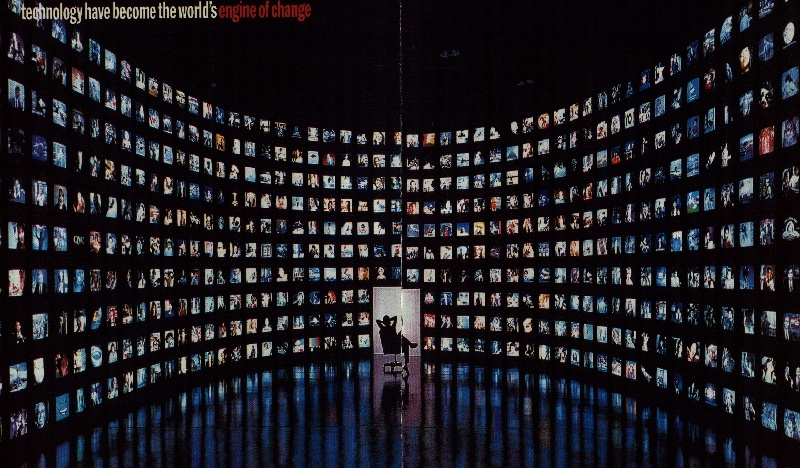 [Speaker Notes: The CPA profession is in the middle of profound changes – new potential forms of membership (ie. XYZ); more sophisticated clients and internal users of information; growing public availability of information and greater access to professional information (eg. CPA2BIZ); greater competition from non-traditional sources; demographic changes; globalization; and narrower forms of specialization to name a few.  Some would say that the practice looks totally different than it did 25 years ago.  Others predict that it will look totally different again in 25 years, though likely sooner.  At this point, no one is sure what it will mean to be a CPA in 2010 let alone 2025.  But one thing is clear – the technological needs to support the practice as well as members in Industry are changing rapidly and dramatically.  And, it is incumbent upon each of us to rise to the challenge – and succeed!]
Small Group Item Review
Review items in small group
Questions for discussion
What is the testing point?
Any flaws in the item?
Suggested edits?
What cognitive level? 
Does this item test critical thinking skills?
Why or why not?

Presentation of items to group
Break
Item Sets
Item Sets—Testlets
Item stem—scenario with all relevant information and data for several MCQs
Each question must be independent of other questions in set
Answer to one question can not depend on correct answer to other questions
Items can not cue answers to other questions
Testlets
Strengths:
Easier to write than stand-alone MC items (?)
In-depth sampling of content
Strong psychometrics
Limitations:
Oversampling of domain possible
Cluing issues
Lack of independence of items in set
Analysis at the “testlet” level, not item level
Situational Items
Situational Item Stems: Critical ThinkingScenarios
Test at higher cognitive levels—application or problem solving
Important to competent, safe “practice” or future learning
More interesting and relevant than lower level “memory” or recall item content
Samples the domain of most interest for instructors/learners
Generally, more challenging questions
Situational Item Stem
Dr. Aziz, a U.S. citizen living in Chicago, is detained by the FBI (NSA/CIA) for “questioning” concerning her association with foreign nationals.  Dr. Aziz is not allowed to speak with her attorney and is held in an undisclosed location. She is not charged with any crime, but is held as a “material witness” for an indefinite period of time.  Which document forbids this action of the government against Dr. Aziz?
The first amendment 
Bill of Rights
Declaration of Independence
The fourteenth amendment
A 17-year-old female with a history of systemiclupus erythematosus has a rapid plasma reagin (RPR) performed as part of an evaluation for new seizure.  The RPR titer is 1:2 and the FTA (fluorescent treponemal antibody) is negative.  The patient is not sexually active.  The most likely explanation for this patient’s serologic profile is:
a.  Prozone phenomenon
b.  False positive test result
c.  Congenital syphilis
d.  Leptospirosis
e.  Thyroid disease
General Guidelines
More General Guidelines
Write options that are grammatically consistent with stem and about equal length
 List options in logical or numeric order
 Avoid mutually exclusive options
 Keep options homogeneous
 Use plausible distractors
 Avoid negatively worded stems and/or options
 Avoid absolutes such as always, never, all
More Principles
Avoid overspecific questions (ie, citing a specific reference)
Avoid “numbers” questions (ie, frequency of x is 5%, 12.5%, 20%)
Do NOT use overly complex, convoluted formats (ie, Partial K-types—B if A & C; C if C & D)
Avoid the MTF-type format (ie, Which of the following is true?  Or, NOT true?
Example Flawed Item
Which of the following will NOT occur after therapeutic administration of chlorpheniramine?

A.   Dry mouth.
B.	   Sedation.
   Decrease in gastric acid production.
   Drowsiness.
   All of the above.
General Item Content Guidelines
Items SHOULD test material that is:
sufficiently important or essential information
higher cognitive levels = critical thinking
realistic and noncontroversial
defensible:  one correct answer, with references
relevant to future learning
General Content Guidelines
Items SHOULD NOT test content that is:
purely factual – memory only
esoteric or rarely used
controversial
indefensible:  has no or more than one correct answer
opinion only
only of interest to the instructor but not essential to safe practice, future learning or mastery of course objectives
tricky
tests constructs other than those intended
Summary: Essential Principles of Effective MCQs
Test only essential/very important content
 Present one and only one correct answer
 Don’t clue correct answer through item faults
 Revise, review and edit the item thoroughly
 Use plausible incorrect answers
 Use as many options as reasonable – 3 is usually sufficient
 Test higher-order cognitive material (application, problem-solving) using situational stems
Do Poorly Written Items Make A Difference?
Methods
Four Yr 1 & 2 classroom achievement tests in basic science courses (Med School)
Operational definitions:
Standard Question:   No violations of 31 principles (Haladyna, Downing, & Rodriguez, 2002)
Flawed Question:   One or more violations of principles
Three independent raters	
Recorded type of violation
Methods
For each of 4 tests, scored and analyzed three scales:
Standard-Item Subscale
Flawed-Item Subscale
Total Scale 
For each scale, computed mean item difficulty, discrimination, scale KR 20 reliability, passing score, passing rate
Results
Frequency of flaws
100/219 (46 percent) flawed items
For each test, 36 % to 65 % of total items had one or more flaws
Highest frequency flaws
Unfocused stem (43/100)
Negative stem (30/100)
All of Above (10/100)
Partial K-type (7/100)
None of Above (6/100)
Standard-Flawed Items:Mean Item Difficulty
[Speaker Notes: Over all four tests, there were exactly 100 flawed test questions (out of 219 total questions) – 46%
Flawed items were 4 to 15 percentage points more difficult than standard items.]
Standard-Flawed Items:Passing Rates
[Speaker Notes: Passing rates were 2 to 35 percentage-points lower for the flawed vs. the standard items.]
Summary
Non-experimental study:  Descriptive, limited generalizability
For these tests:
High frequency of item flaws (46 percent, total)
Flawed items tend to be more difficult than standard items testing same construct
Passing rates lower for flawed v. standard items